Figure 6. Double-fluorescence immunolabeling showing the cellular colocalization of cyclin D-Cdk4 (H-292, H-303), ...
Cereb Cortex, Volume 17, Issue 8, August 2007, Pages 1821–1829, https://doi.org/10.1093/cercor/bhl091
The content of this slide may be subject to copyright: please see the slide notes for details.
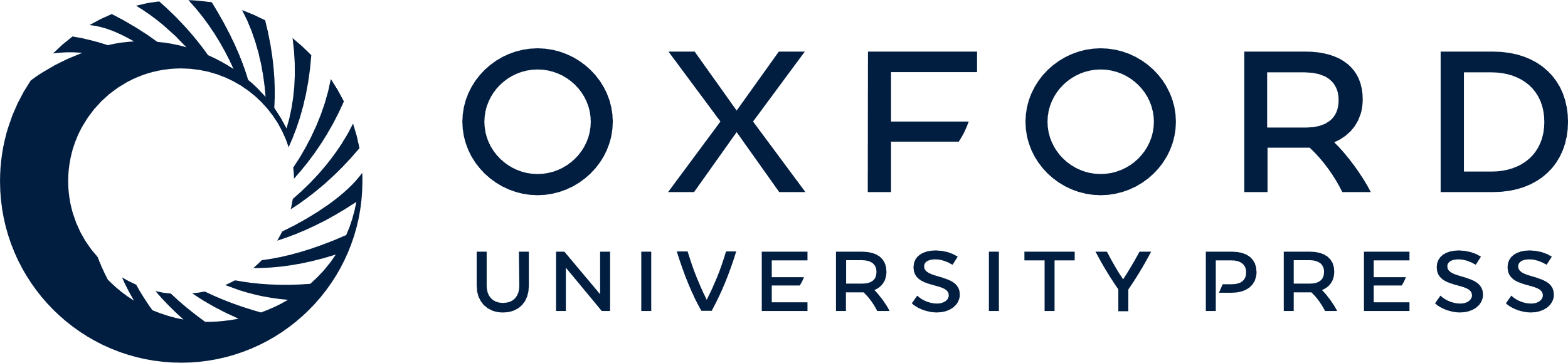 [Speaker Notes: Figure 6. Double-fluorescence immunolabeling showing the cellular colocalization of cyclin D-Cdk4 (H-292, H-303), cyclin A-Cdk2 (H-432, H-298), cyclin B-Cdk1 (H-433, H-297), and cyclin E-Cdk2 (M-20, H-298). Corresponding images are arranged in columns. Bar at bottom of fourth column: 20 μm.


Unless provided in the caption above, the following copyright applies to the content of this slide: © The Author 2006. Published by Oxford University Press. All rights reserved. For permissions, please e-mail: journals.permissions@oxfordjournals.org]